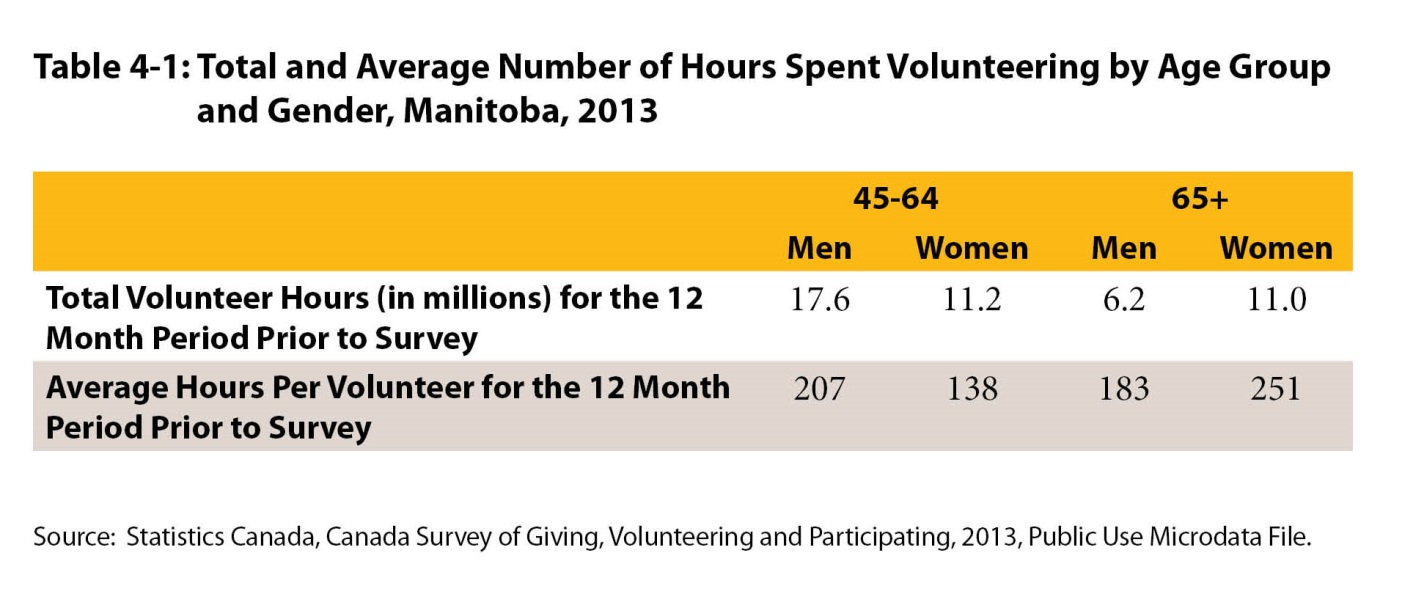 [Speaker Notes: How to cite this graphic: 
Table 4-1: Total and Average Number of Hours Spent Volunteering by Age Group and Gender, Manitoba, 2013. Reprinted from Facts on Aging: Volunteering and charitable giving, by the Centre on Aging, retrieved from http://www.umanitoba.ca/aging
Copyright 2017 by the Centre on Aging, University of Manitoba.]